Chapter 1 and 2
Important Charts
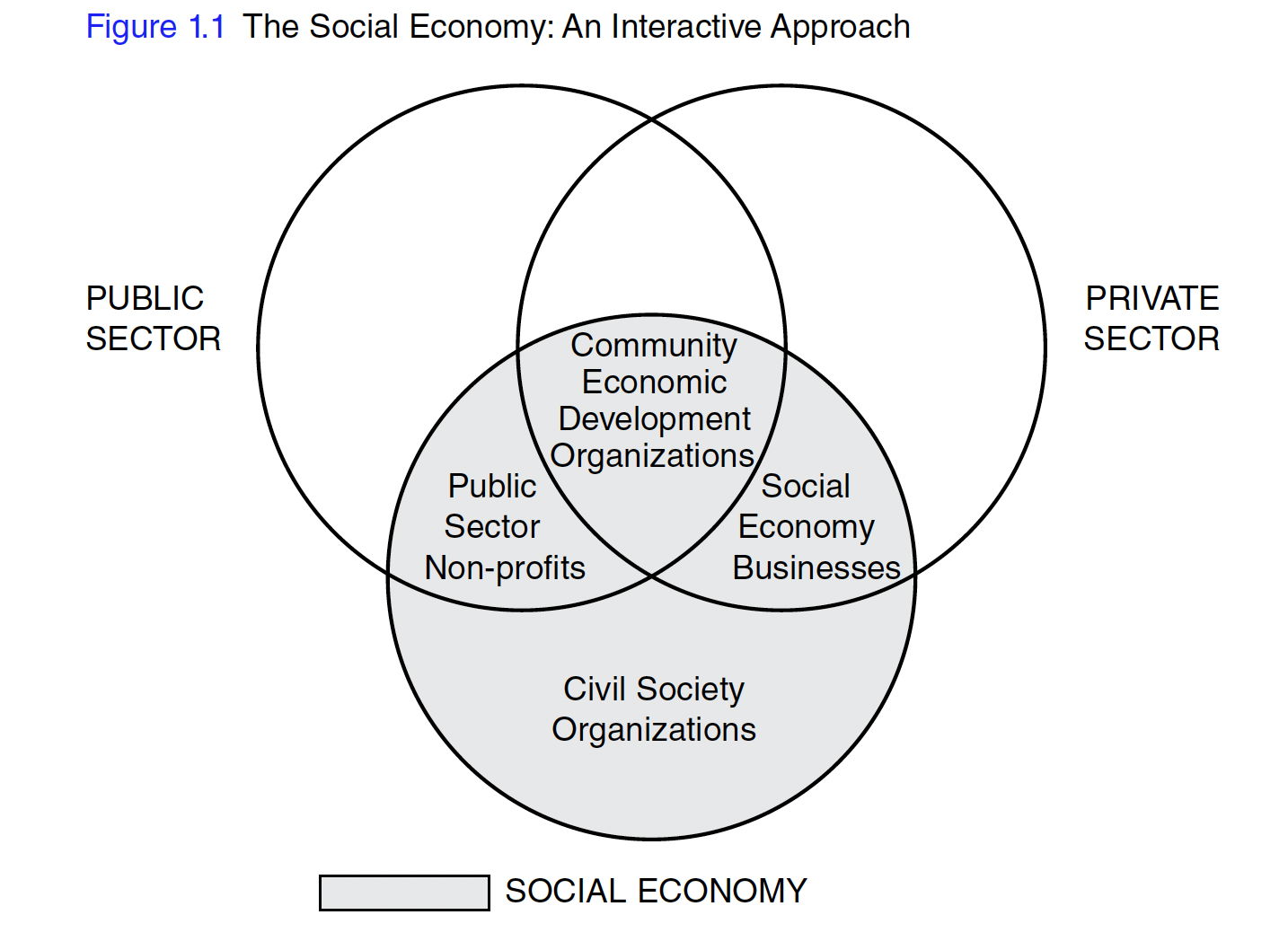 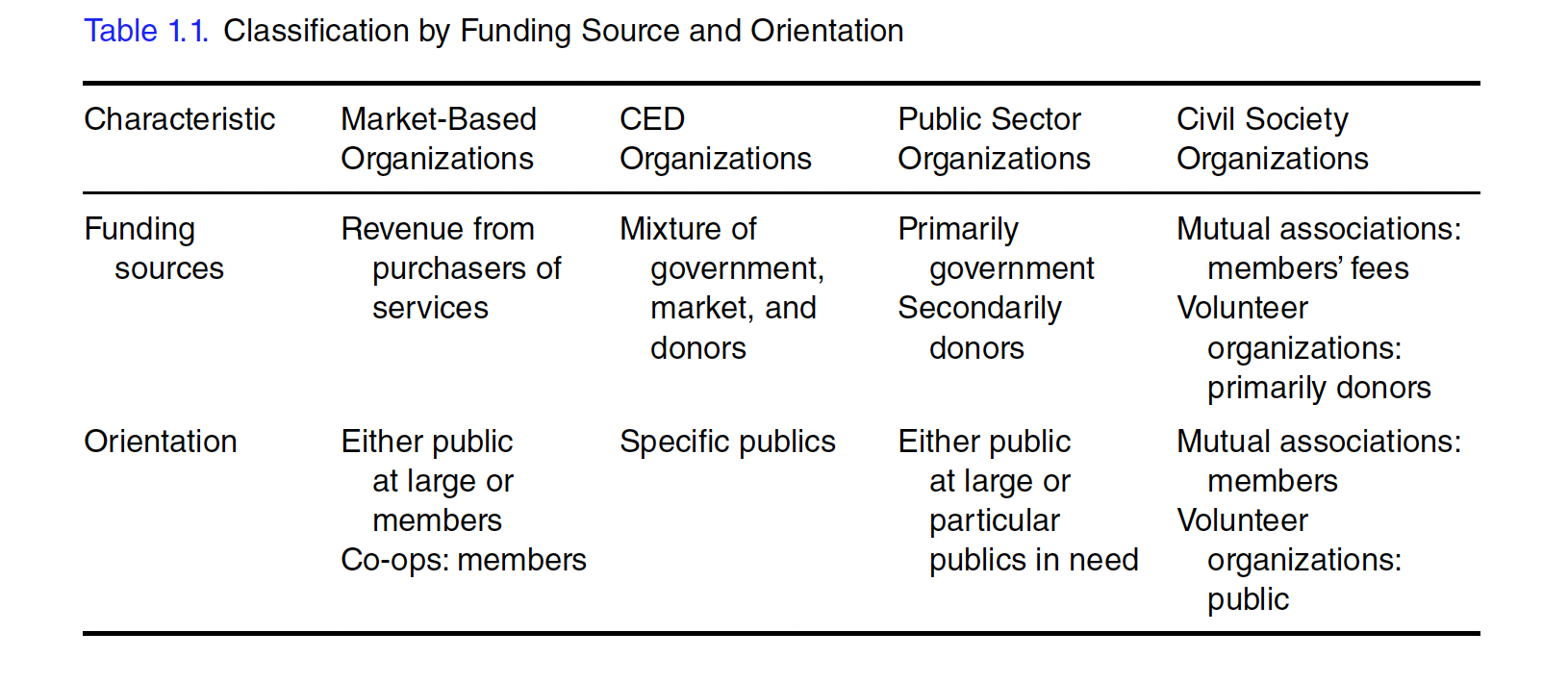 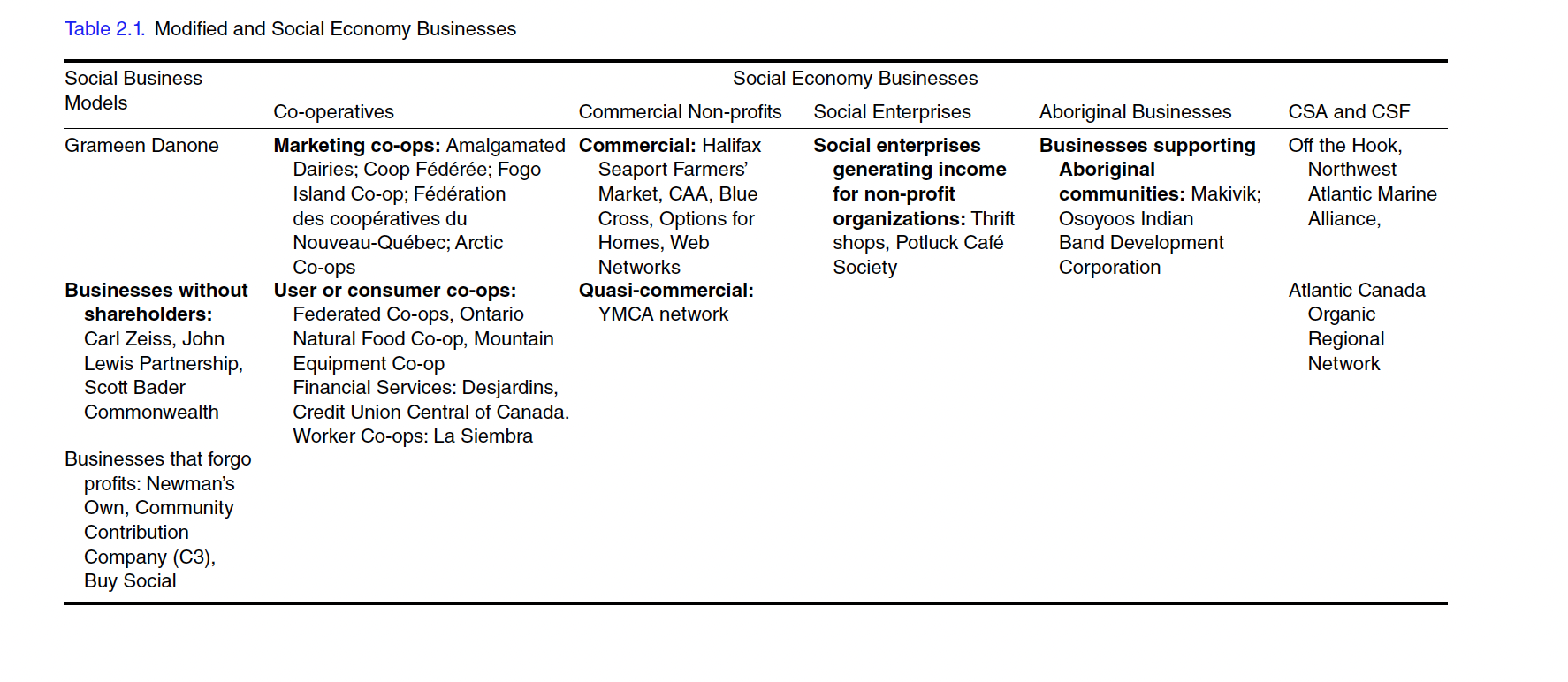 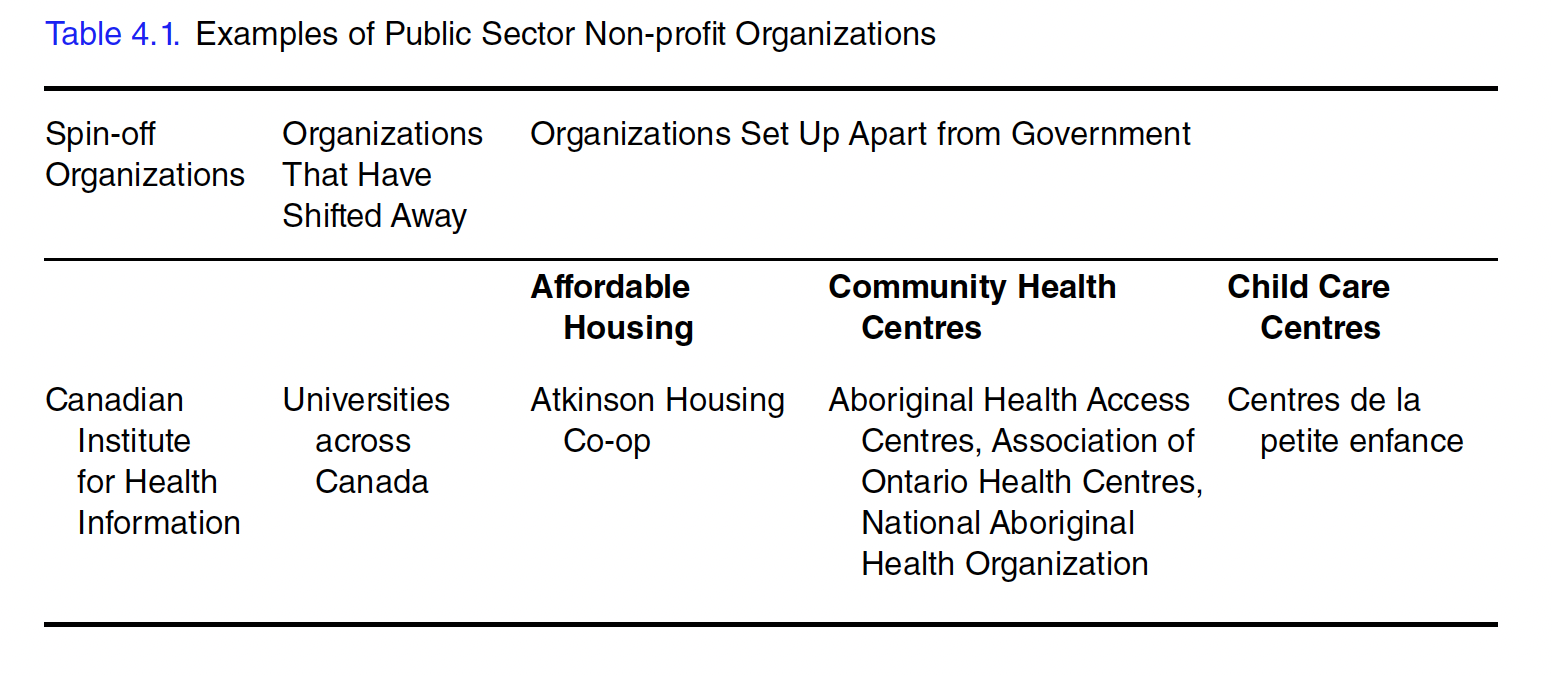